PODER PÚBLICO EM JUÍZO


 Susana Henriques da Costa Fazenda Pública como repeat player
17/08/2021
[Speaker Notes: Litigiosidade repetitiva no Judiciário e no processo
Gerenciamento de processos e padronização decisória no processo civil e no processo penal
Técnicas decisórias existentes e previstas no Novo Código de processo Civil
Aplicação de mecanismos de gerenciamento e técnicas processuais no processo penal
Questões para debate]
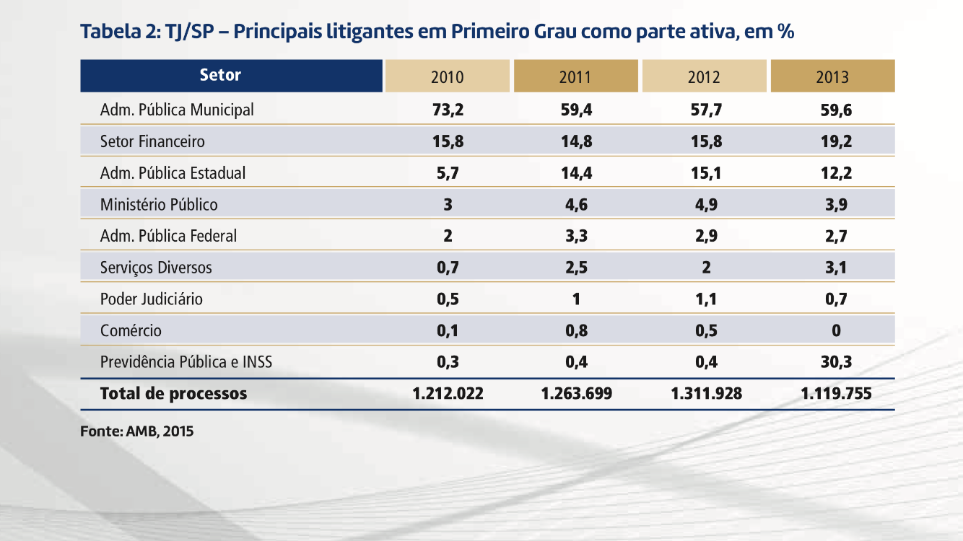 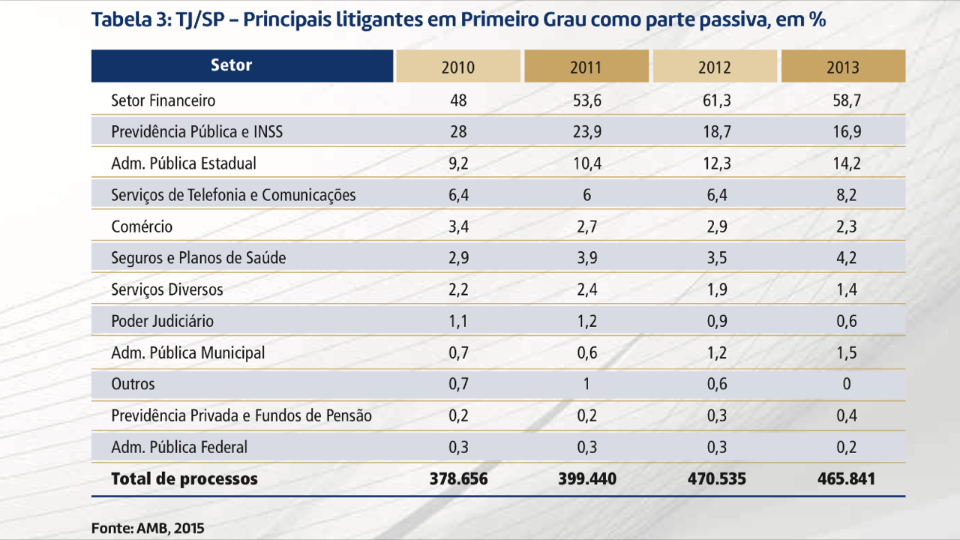 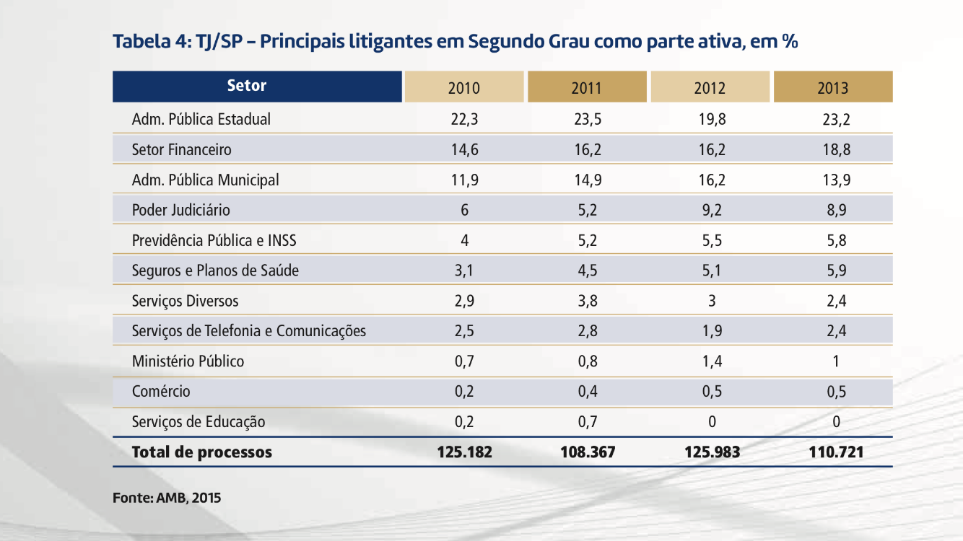 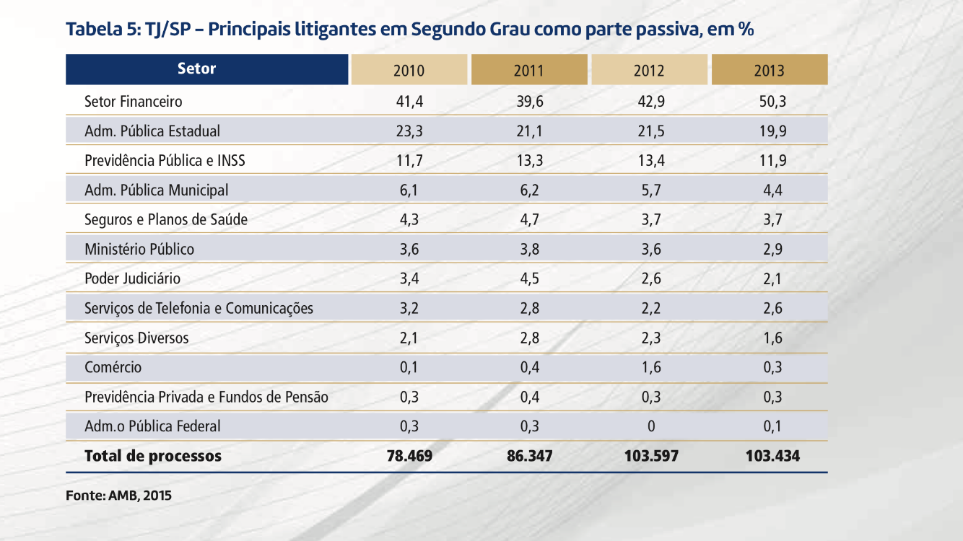 LR x LO (Marc Galanter)
O litigante repetitivo possui vantagens no jogo da litigância
As vantagens se amplificam em um ambiente de litigância de massa: adotam-se regras voltadas a desencorajar processos.
São tipos ideais
As vantagens são  potencialidades. A sua concretização depende da organização do grande litigante
As vantagens fazem parte do jogo. Não necessariamente configuram conduta antiética
Cabe ao sistema tentar minimizá-las
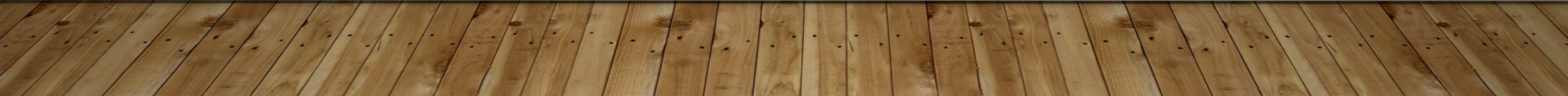 Vantagens
Expertise:
Atuação preventiva;
Atecipação do jogo e minimização dos riscos;
Advocacia altamente especializada

Escala
Planejamento em longo prazo
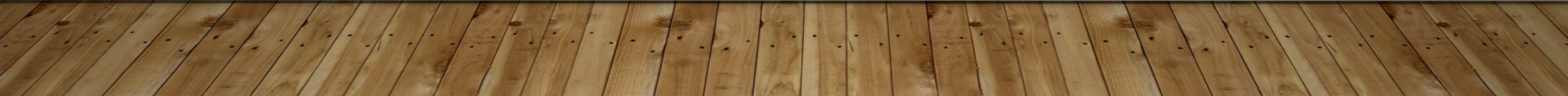 Vantagens
Relações de informalidade com o sistema de justiça;
Credibilidade: estabelecem reputação  como  litigantes
Tal posição serve como recurso para o comprometimento com as suas posições de barganha;
Assunção de riscos
O LP tem estratégia minimax
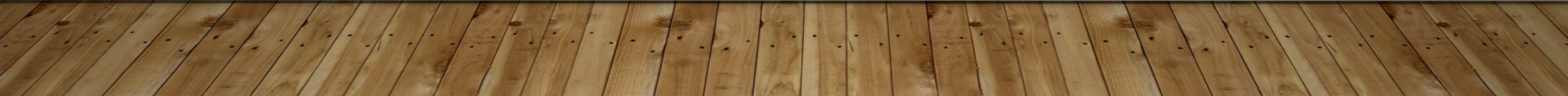 Vantagens
RULE MAKING:
Abdicar de ganhos imediatos
Busca de ganhos legislativos e jurisprudenciais: geração de precedentes
Política de acordos estratégica
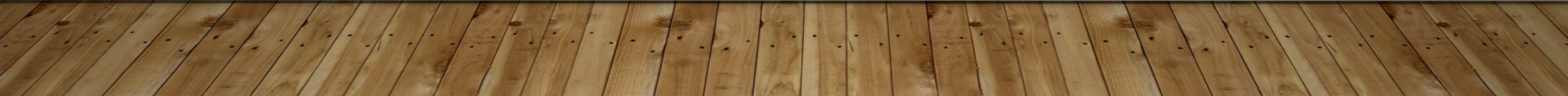 Advocacia: o advogado traz igualdade?
LR: 
Especializada e próxima ao litigante
Controle
Previsibilidade
LO:
Sem vinculação
Sem atuação preventiva
Com reputação a manter no sistema de justiça
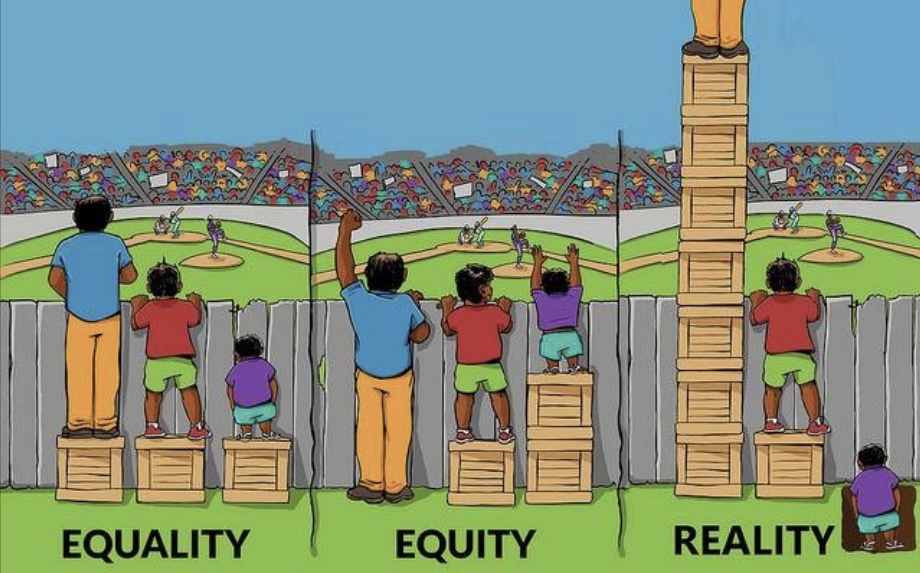 Igualdade e o jogo da litigância
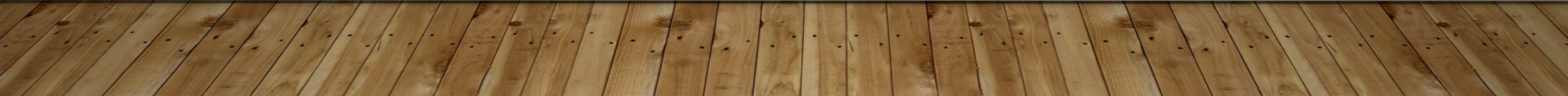 Taxonomia da Litigância
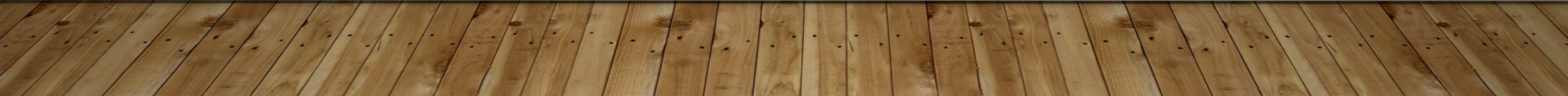 HÁ DIFERENÇAS ENTRE O GRANDE LITIGANTE  

PÚBLICO E O GRANDE LITIGANTE PRIVADO?
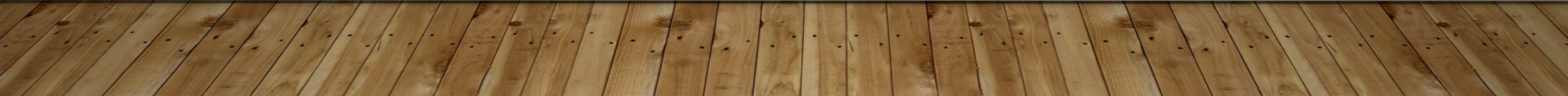